Industrial training inHyderabad
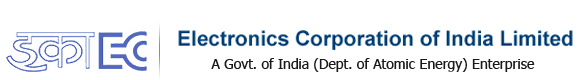 Presented by 
G.RAVITEJA
M110300EE
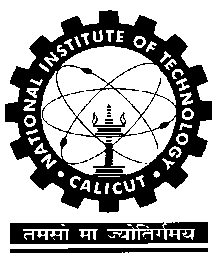 INDUSTRIAL POWER AND AUTOMATION GROUP
Ecil Organization profile
1.Control system group

2.Computer maintenance group

3.Communication systems group

4.Components group

5.Strategic Electronics group

6.Instrument group
INDUSTRIAL POWER AND AUTOMATION GROUP
Digital V/UHF RADIO
M7 VHF/UHF range of radios is designed for defense forces fulfilling a comprehensive range of demanding communication needs in the fixed, maritime, deployable applications.
High RF power: 50W AM, 100W FM
Multimode software defined radio
Electronic protection measures (EPM)
Continuous AM and FM coverage from 100MHz - 400MHz
Integrated Power Supply
INDUSTRIAL POWER AND AUTOMATION GROUP
M7 is ideally suited for dual use operations  
continuous AM and FM coverage from 100 to 400 MHz includes 
118-137 MHz Commercial ATC  
 137-156 MHz Land Mobile band
156-163 MHz Maritime band and 
225-400 MHz Military band.
INDUSTRIAL POWER AND AUTOMATION GROUP
INDUSTRIAL POWER AND AUTOMATION GROUP
Block diagram of v/uhf radio
INDUSTRIAL POWER AND AUTOMATION GROUP
specifications
Harmonics
Modulation
Sensitivity
Selectivity
Frequency response
Distortion
squelch
INDUSTRIAL POWER AND AUTOMATION GROUP
Remote control unit
The DIGITAL V/UHF C remote controller allows one or more DIGITAL V/UHF  radios to be operated from a remote location
The Control Head can also be used separately as a Remote Controller
the desktop controller consists of an AC/DC power supply and an interface card.
INDUSTRIAL POWER AND AUTOMATION GROUP
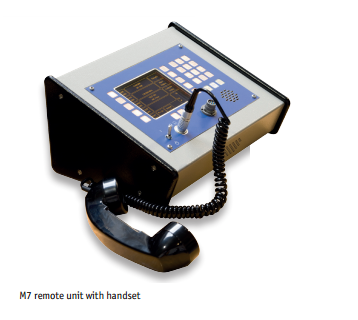 INDUSTRIAL POWER AND AUTOMATION GROUP
Tuning the Radio
Waveform Profiles
A waveform profile is a set of instructions stored in the radio that define a mode of operation and certain parameters associated with the mode. Up to 20 waveform profiles can be created and stored in the radio.
Frequency Preset
There are three methods of tuning the radio
Tuning Using the Current Waveform Profile
Tuning by Recalling a Stored Waveform Profile
Tuning by Recalling a Stored Frequency Preset
INDUSTRIAL POWER AND AUTOMATION GROUP
Tuning by Recalling a Stored Waveform Profile
INDUSTRIAL POWER AND AUTOMATION GROUP
Tuning by Recalling a Stored Frequency Preset
INDUSTRIAL POWER AND AUTOMATION GROUP
E1 RADIO INTERCONNECT
INDUSTRIAL POWER AND AUTOMATION GROUP
features
E1-RIC provides a digital end-to-end connection between the radios and a digital VCCS using E1 data.
Digital Networks:
Consolidates digital audio, E&M and 
RCMS for 29 channels onto a single E1 bearer
Fault tolerant distributed architecture for safety critical applications
INDUSTRIAL POWER AND AUTOMATION GROUP
Analogue Networks:
Consolidates RCMS for 32 channels onto a single data port
Provides automatic main/standby 4-wire E&M switching
INDUSTRIAL POWER AND AUTOMATION GROUP
General characteristics
INDUSTRIAL POWER AND AUTOMATION GROUP
E1 time slots
INDUSTRIAL POWER AND AUTOMATION GROUP
Functional Description
Voice and Signalling
Routing Conventions-Transmit Circuits
Routing Convocations - Receive Circuits
RCMS Data
Voice selection
INDUSTRIAL POWER AND AUTOMATION GROUP
[Speaker Notes: squelch is a circuit function that acts to suppress the audio (or video) output of a receiver in the absence of a sufficiently strong desired input signal.]
MARC Functionality
RCMS data available in two formats:
It is available in time slot T31 of the E1 data stream that connects the VCCS. Any RCMS information required by the VCCS is decoded whilst passing the data on to the MARC application.
It is available in RS232 format on the facilities connector and the Auxiliary connector. (This is normally used in an analogue applications
INDUSTRIAL POWER AND AUTOMATION GROUP
System configuration
INDUSTRIAL POWER AND AUTOMATION GROUP
Configuration 1
INDUSTRIAL POWER AND AUTOMATION GROUP
Configuration 2
INDUSTRIAL POWER AND AUTOMATION GROUP
INDUSTRIAL POWER AND AUTOMATION GROUP
INDUSTRIAL POWER AND AUTOMATION GROUP
CONCLUSION
M7 V/UHF radio transceivers are software controlled multimode radios providing transmission and reception between 100 MHz to 399.975MHz in areas of civil air traffic, maritime and military application
INDUSTRIAL POWER AND AUTOMATION GROUP
REFERENCES
1. Park Air systems DIGITAL V/UHF X & DIGITAL V/HF XS Transceivers.
2. Northrop Grumman (Park Air systems) ATE 
3. http://www.radio-electronics.com/info/antennas/wideband/discone.php
4. wiki pedia.org
INDUSTRIAL POWER AND AUTOMATION GROUP
Thank you
INDUSTRIAL POWER AND AUTOMATION GROUP